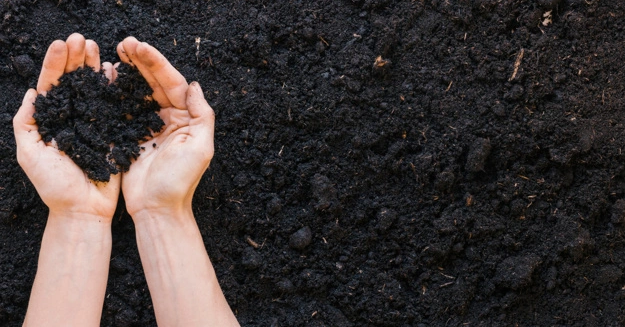 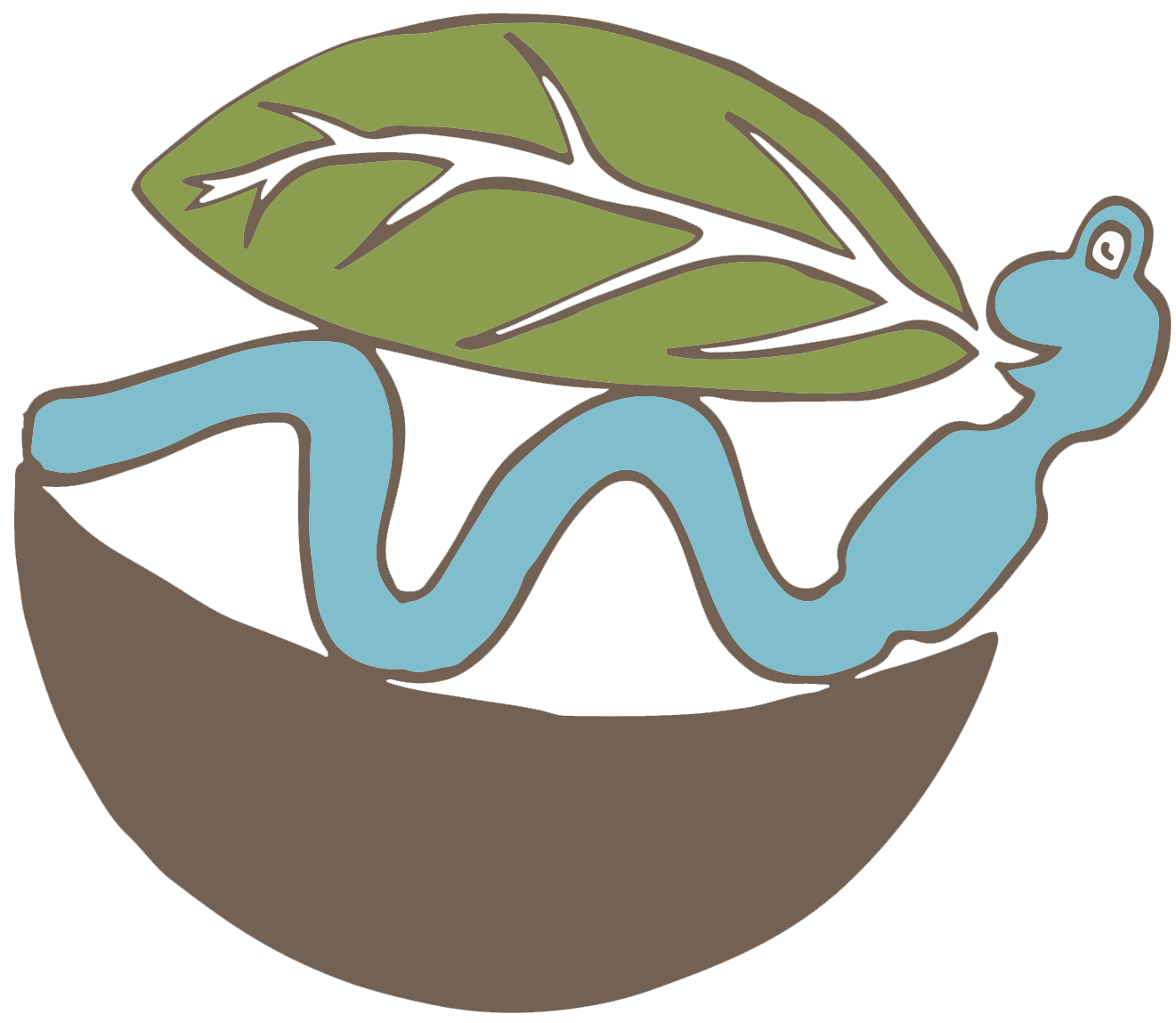 Agricultura syntropica
HUMUS PER LA BIOSFERA
Un progetto di educazione ambientale per il clima
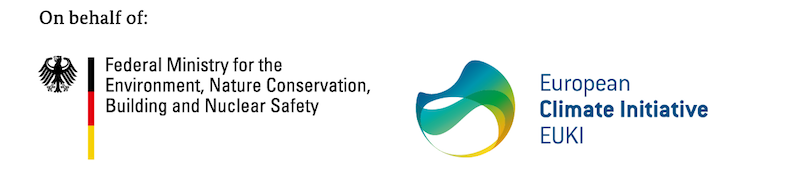 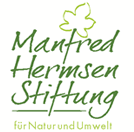 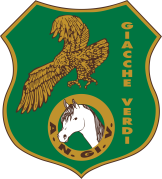 [Speaker Notes: Ciao a tutti! Oggi vogliamo parlarvi del nostro progetto “Humus per la biosfera”.

Hello everyone! Today we would like to talk to you about our project: Humus for the biosphere.]
cos'è l'agroforestazione?
Definizione: la combinazione della silvicoltura con l'agricoltura sullo stesso pezzo di terra
Sistema silvoarabile
Sistema silvopastorale
Syntropic Agriculture, Ernst Götsch (Brasile) 1980s
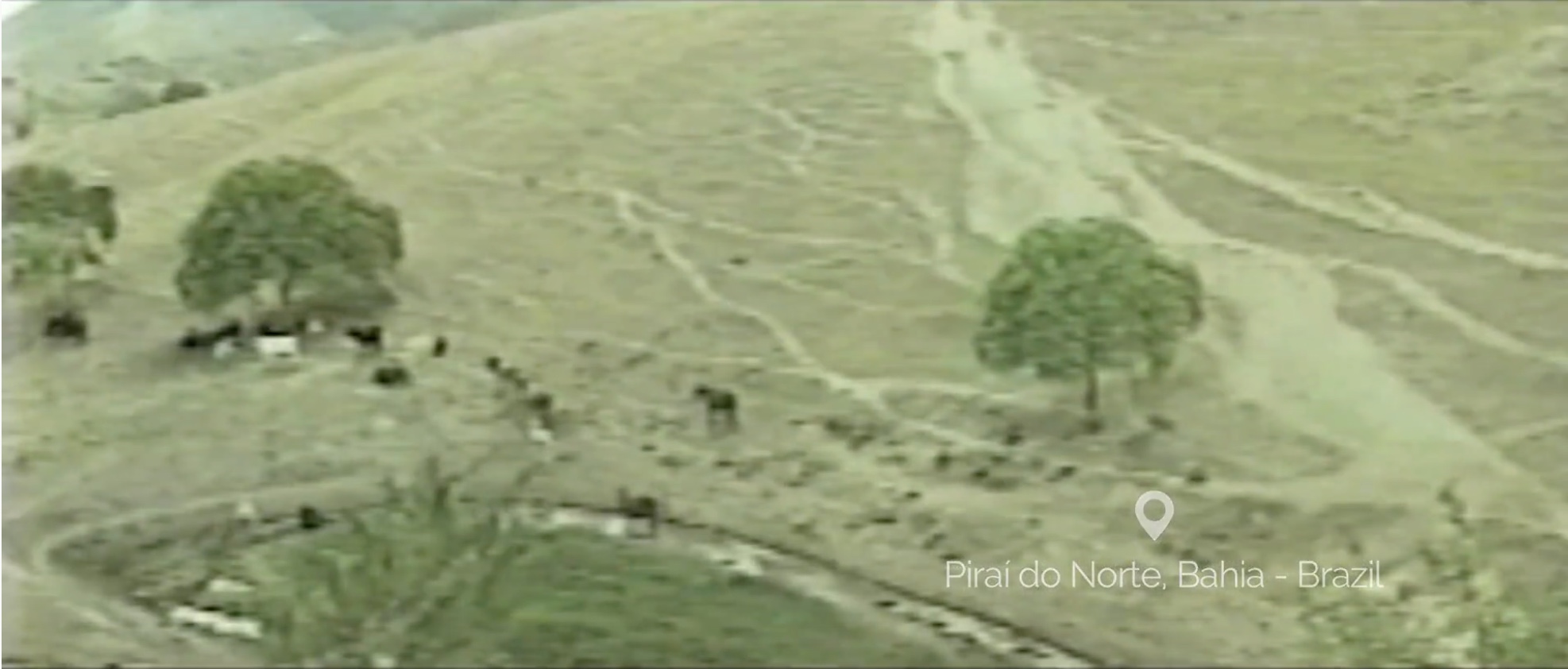 Agricultura syntropica, Ernst Götsch (Brasile): oggi
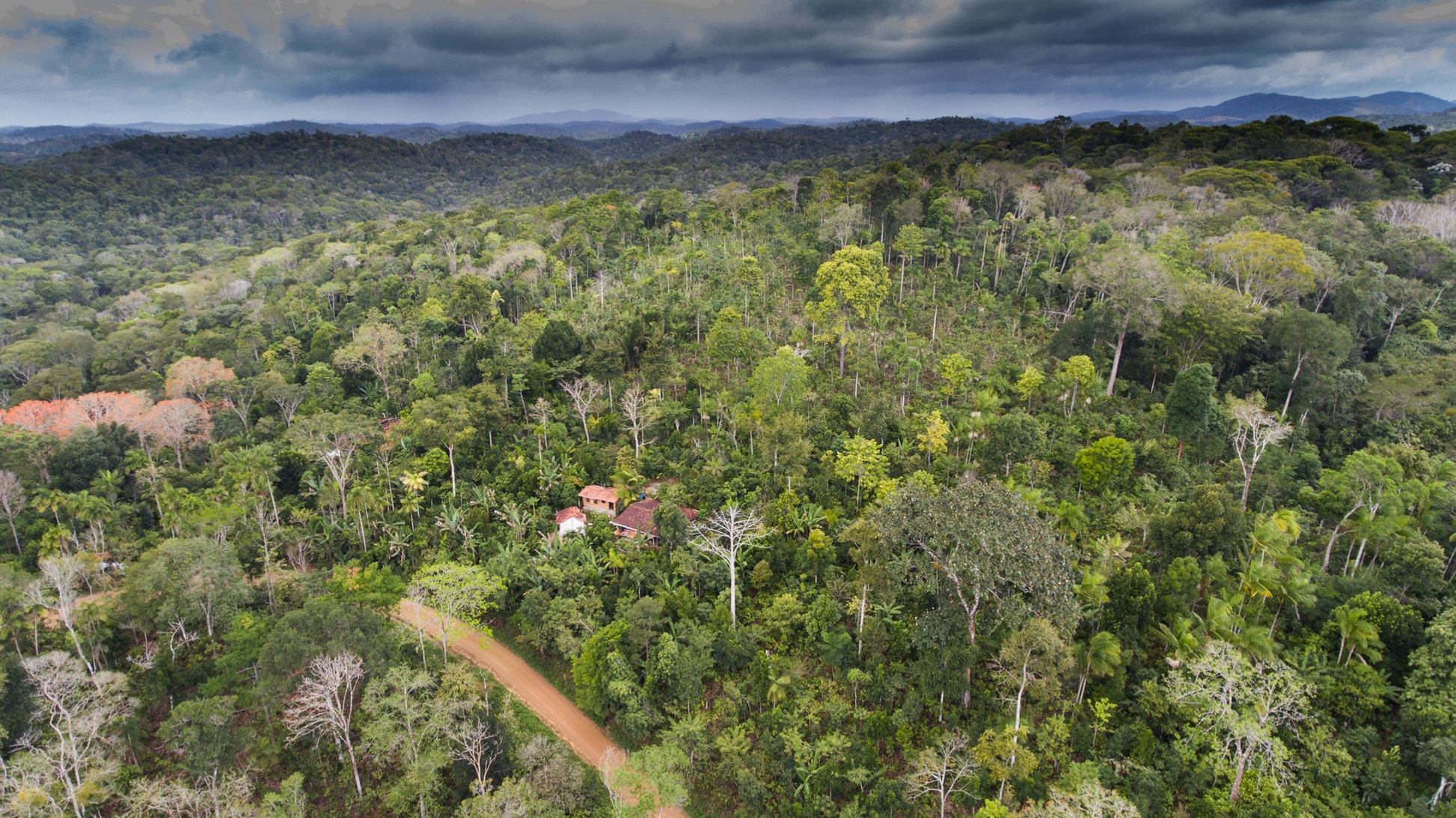 Agricultura syntropica, Ernst Götsch (Brasile)
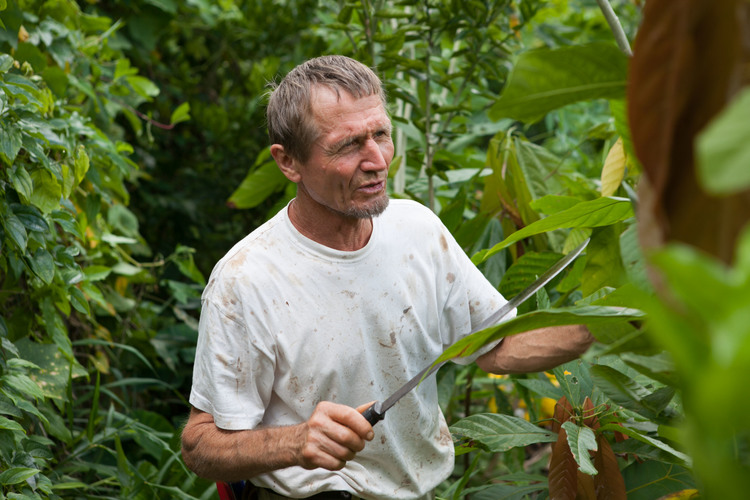 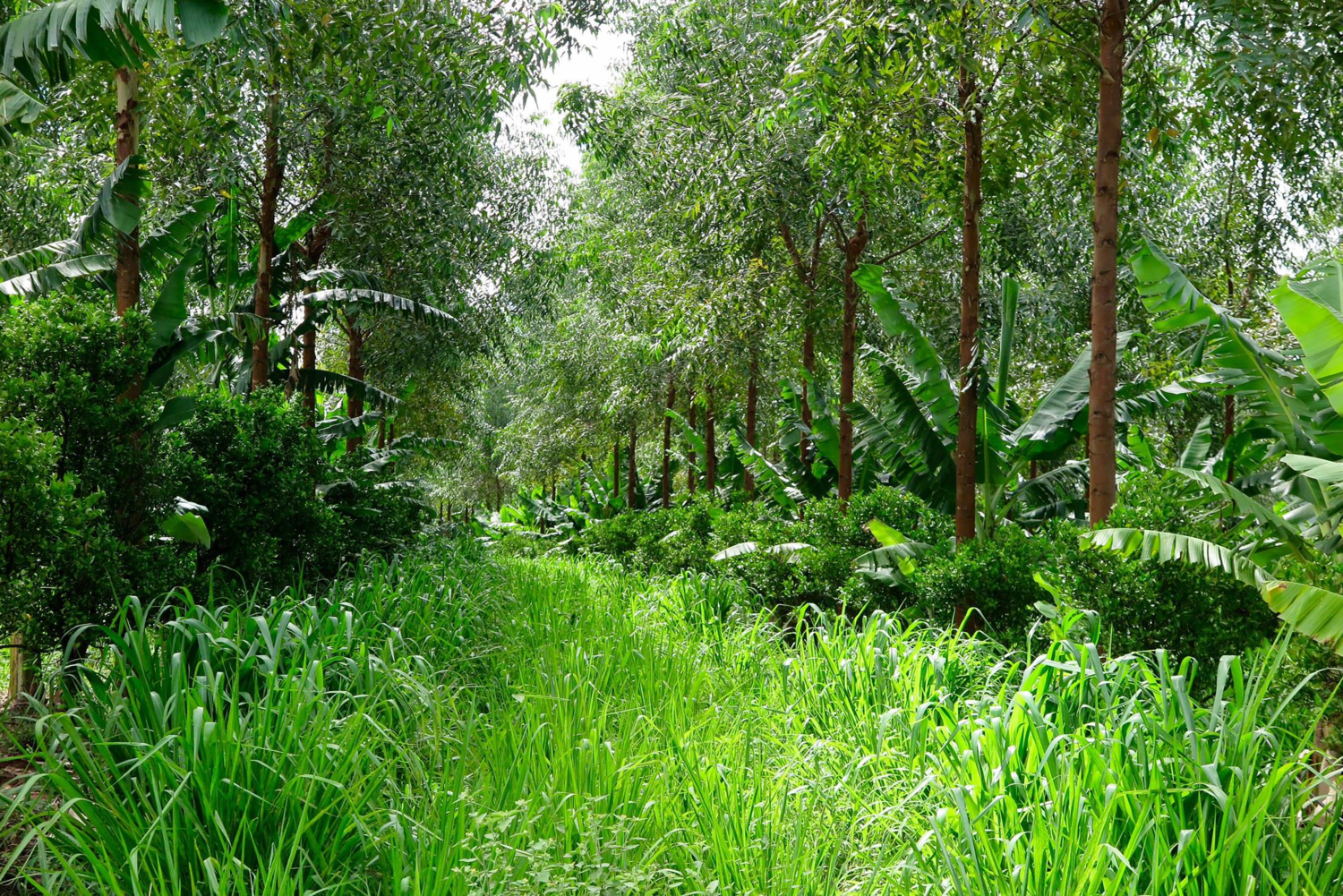 Struttura
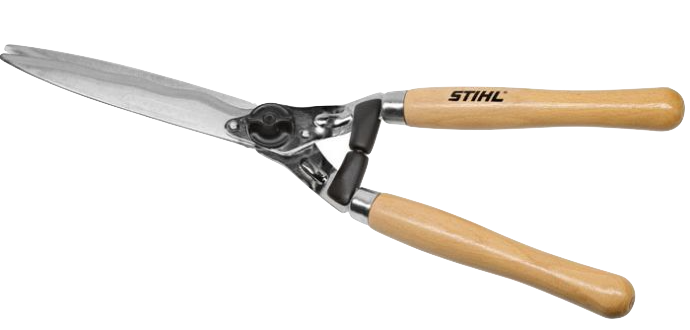 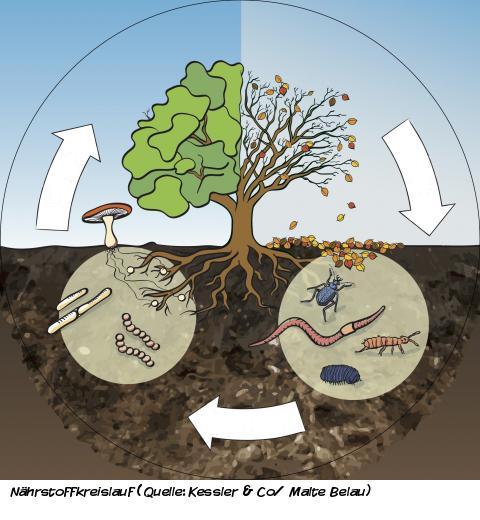 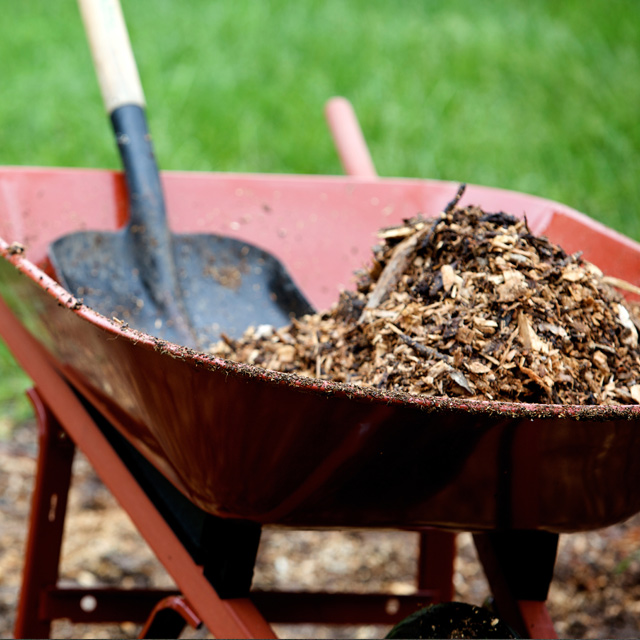 integrare il sistema negli oliveti tradizionali?
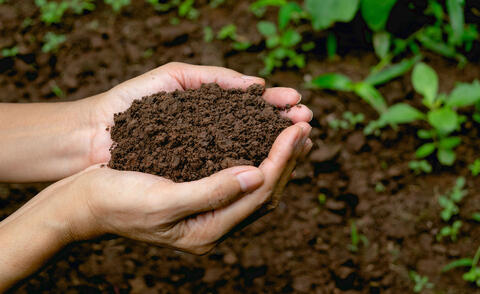 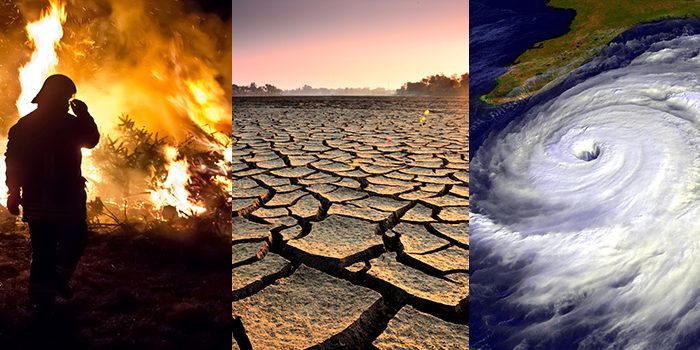 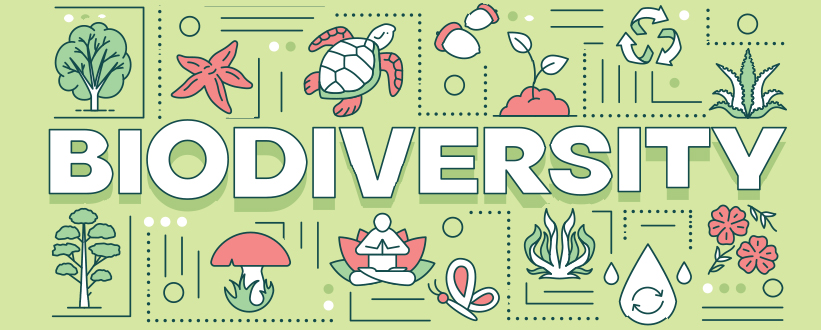 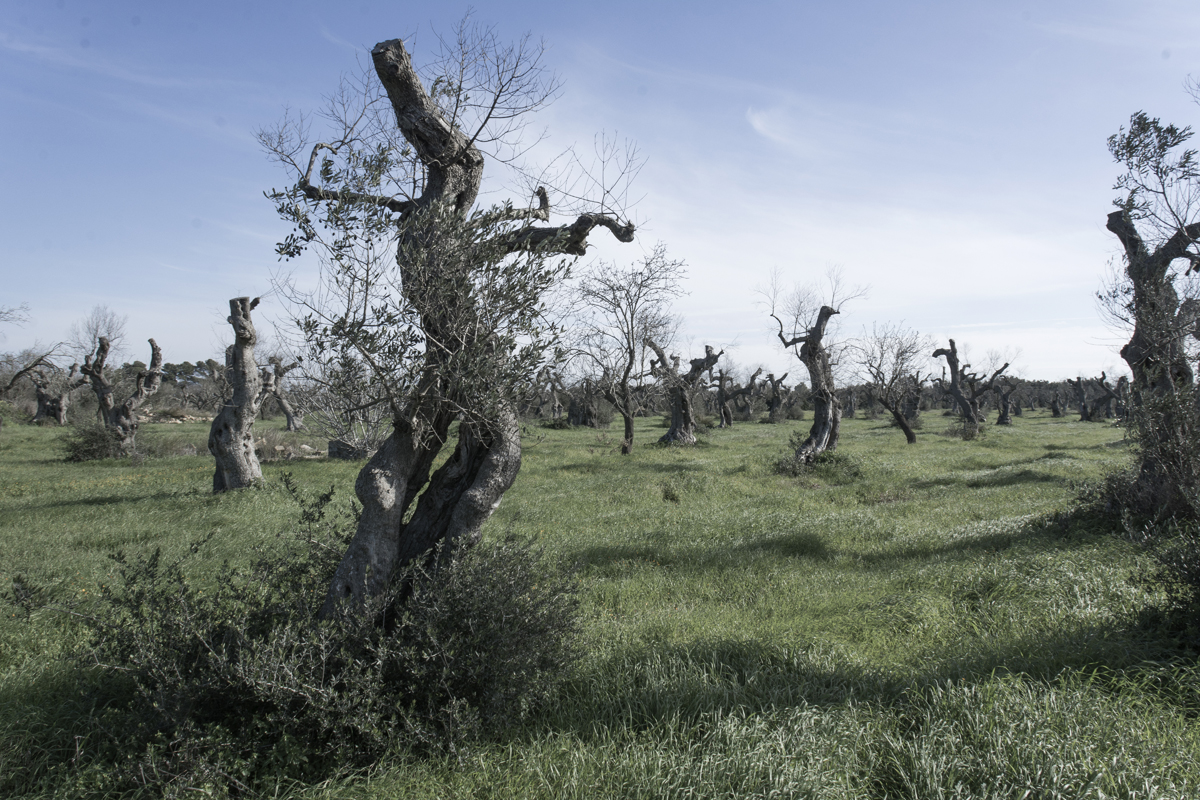 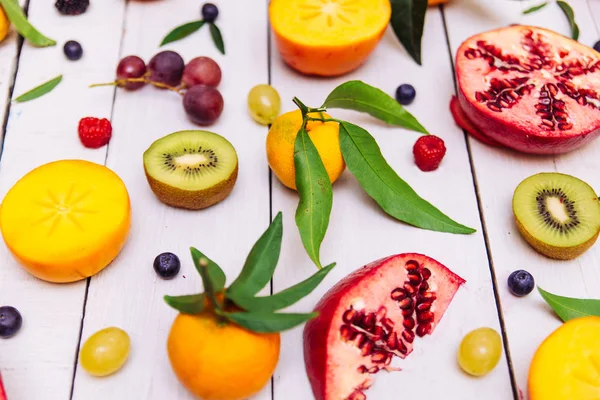 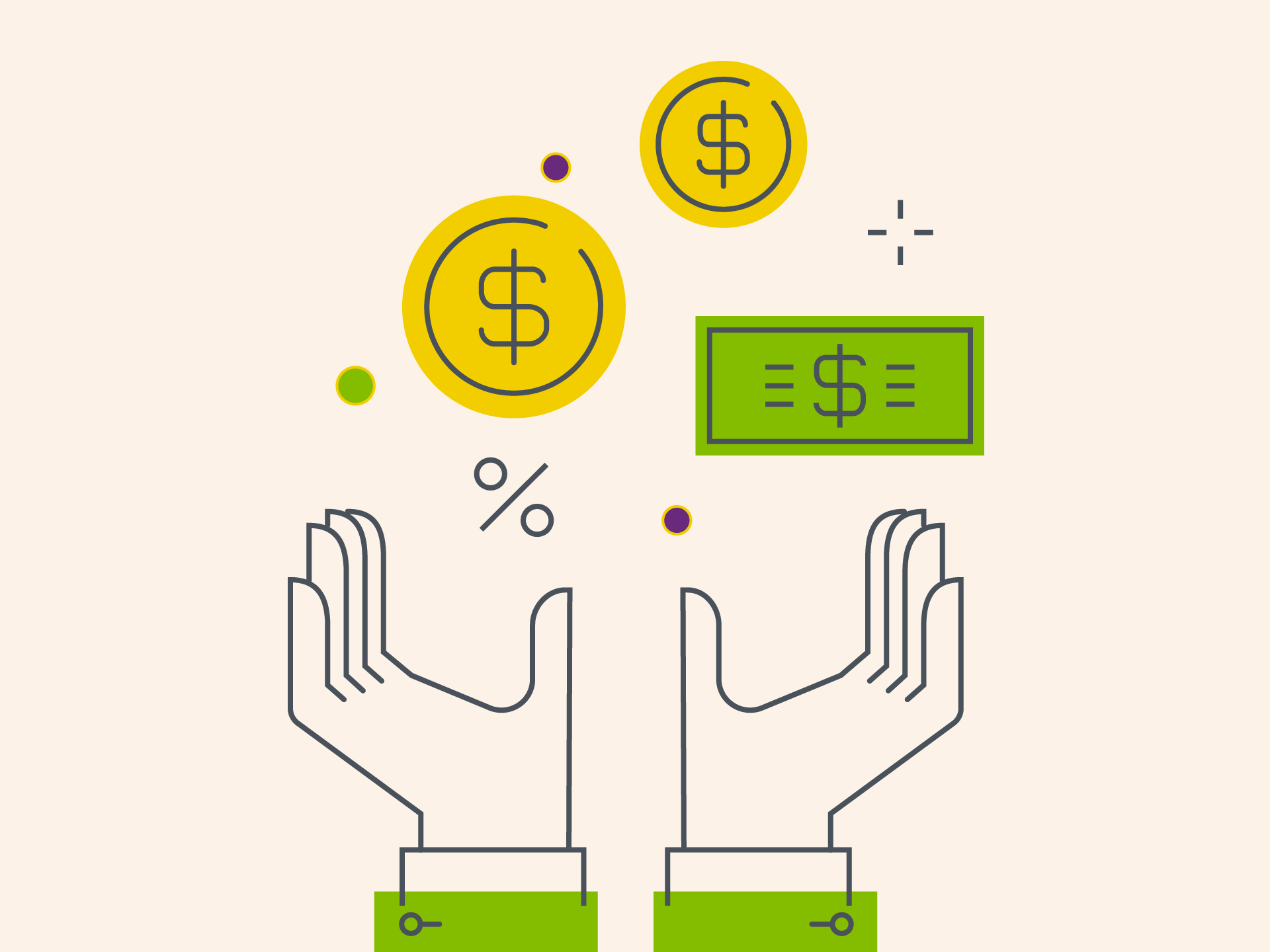 Perché?
Grazie per l‘attenzione!